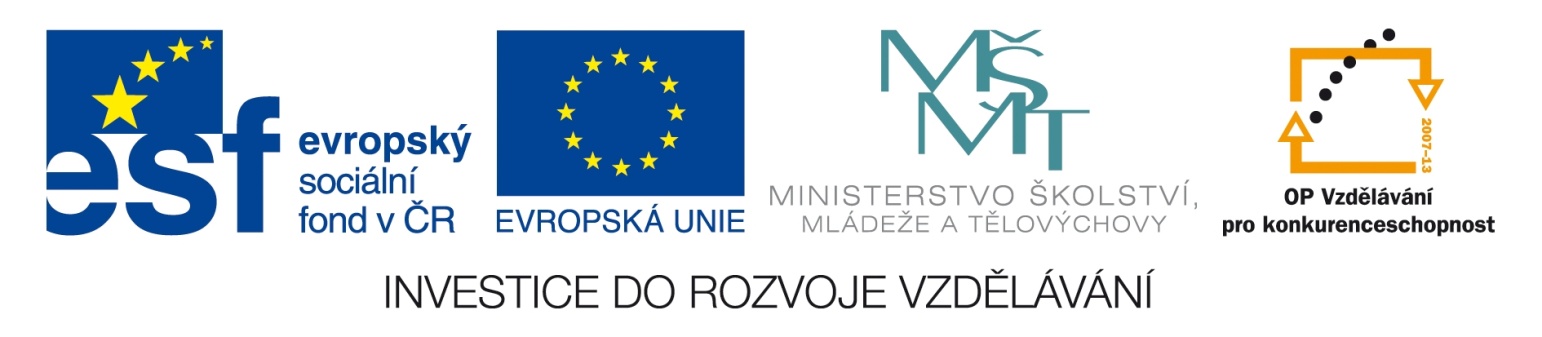 F1190 Úvod do biofyziky
Masarykova Univerzita
Podzimní semestr 2023

Řešení úlohy z 19.10.2023
Vyučující:

Prof. Jiří Kozelka, Biofyzikální Laboratoř, Ústav fyziky kondenzovaných látek, PřF MU, Kotlářská 2, kozelka.jiri@gmail.com
Seznam krátkých kontaktů (<3 A) H---O a H---N mezi derivátem CPAD kofaktoru NAD+ a vazebným místem v alkohol dehydrogenáze (pdb 1adc)
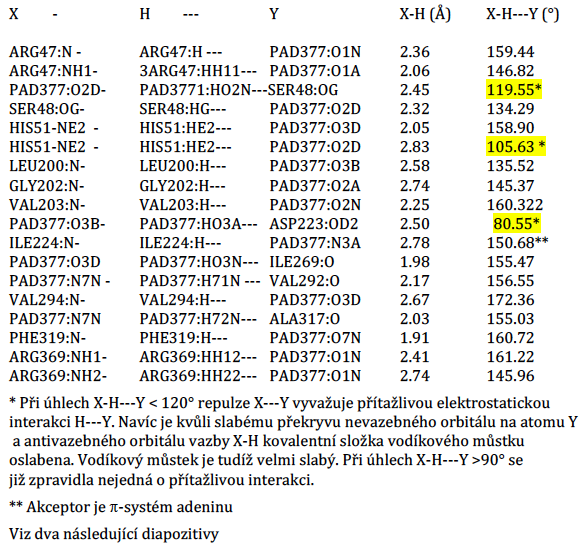 Kovalentní složka H-můstku:
Vzniká překryvem orbitálu volného el. páru na akceptoru A s antivazebným orbitálem vazby D-H. Silně závisí na úhlu D-H---A !

(v našem seznamu má donor D značku « X » a akceptor A značku « Y »)
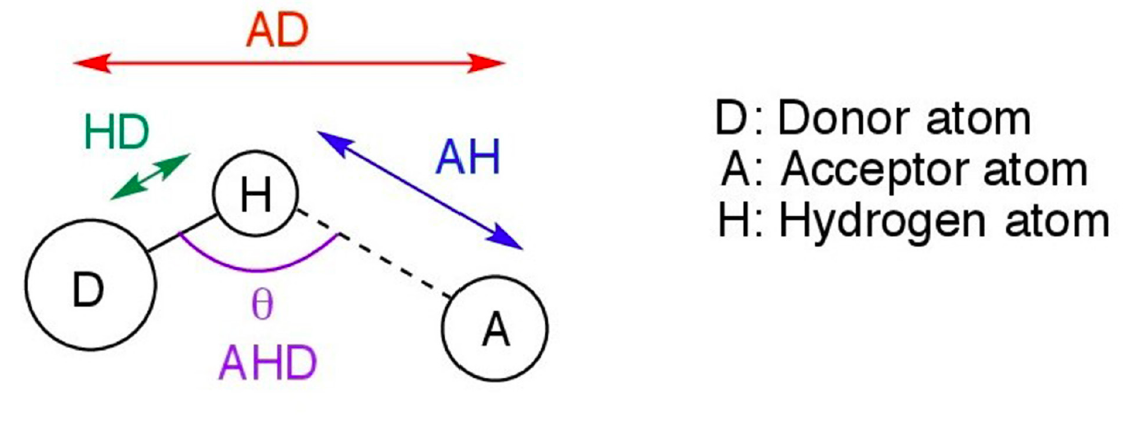 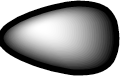 d+
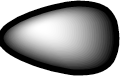 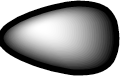 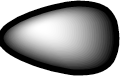 d-
d-
Schématické znázornění  vodíkových vazeb mezi derivátem CPAD kofaktoru NAD+ a aminokyselinami ve vazebném místě v alkohol dehydrogenáze (pdb-kód 1adc)
Arg369
N  Phe319
H
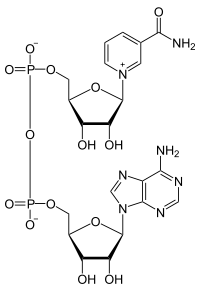 C=N+H2
O=C  Ala317
Arg47
HN   
  H
HN
H
N
Val203 NH
C
O=C  Val292
His51 NH
O=C Ile269
Val294 NH
Ser48 OH
H3C  Ile269 London interaction***
Gly202 NH
« non-classical
 hydrogen bond »
H-N Ile224
« N-H---p »
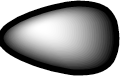 Arg47  N+H2
H
This would be a
 « classical hydrogen bond »
N
Leu200 NH
Asp223 OD2
viz následující diapozitiv***
*** V zadání úlohy e)  « Rozšiřte vyhledávání na kontakty C-H---Y (tedy X = C), přidejte je do seznamu kontaktů odděleně » 
jsem nevzal v úvahu, že soubor souřadnic 1adc neobsahuje vodíkové atomy vázané na atomy uhlíku, takže je vyhledáváním krátkých odstupů H---N nebo H---O nenajdete.

Vyhledávat krátké kontakty mezi vazbami C-H na jedné straně a elektronegativními atomy (O,N) na straně druhé je tedy možné jen na základě vzdáleností C---N a C---O.
Krátké vzdálenosti C---N pod 4 Å, (takže některé kontakty H---N jsou < 3 Å) má uhlík CD1 methylové skupiny postranního řetězce aminokyseliny isoleucin ILE269 s dusíkovými atomy šestičlenného kruhu adeninu v molekule CPAD. Takové interakce mezi prakticky nepolárním atomem vodíku (takto hovoříme o atomu nesoucímu téměř nulový parciální pozitivní náboj; rozdíl elektronegativit pro C a H je 2.5-2.1=0.4) a aromatickým kruhem cyklické skupiny pozorujeme často v krystalových strukturách organických sloučenin. Jsou to ukázkové příklady Londonových interakcí.

Tuto úlohu ještě prodiskutujeme na přednášce 14.12.2023, takže si na ni prosím připravte případné dotazy.